Climate Smart Agriculture – is it really smart for the climate?
Teresa Anderson
The Gaia Foundation
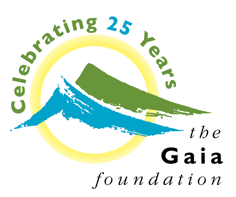 Soil Carbon Markets
Climate Smart Agriculture
UNFCCC work programme on Agriculture
Gaia Foundation, ABN, civil society, farmers groups: all recognise need for adaptation, mitigation, food security. 
Soils key.
Climate Smart Agriculture: “triple win” of adaptation, mitigation, food security. 
Soils key.
So what’s the problem?
Funding: Carbon markets
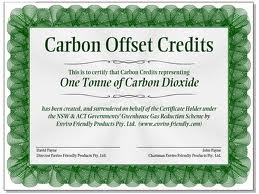 Climate Smart Agriculture emphasis on carbon markets 
Distorts agriculture, farmers’ rights & food security
Creates new and unecessary risks
Ineffective climate change solution
Turning Agriculture and Soils into Carbon markets?
The World Bank: BioCarbon Fund
Soil carbon offsets: No solution to climate change
Puts responsibility to solve climate change onto African & developing country farmers
Turns farms into carbon offset projects
Offsets don’t work
Made-up numbers.  Soils not actually verified or measured scientifically – just based on modelling and farmers’ reporting. 
Scientific uncertainty about sequestration in soils & risk of “reversals”.  Inappropriate for offsets.
Soil carbon offsets: No money
Carbon market collapsing (€3) 
“Overhyped, unreliable, volatile and inequitable source of funding for Africa” – letter from 100+ civil society groups to African delegates to UN climate negotiations. 
High transaction costs: half goes to consultants & project developers
e.g. Kenya pilot project: farmers get $1-$5 per year (even with guaranteed minimum carbon price)
Out of $144 billion global carbon market volume in 2010, commodity speculators & consultants kept 98.8% .  $3,370 million (0.2%) went to projects on the ground. 
No European ETS until at least 2020.  Voluntary is just 0.2% of compliance market.
Soil carbon markets: will collapse carbon markets further
Carbon price collapsing 
Agriculture offsets could flood and further collapse market
“Sub-prime” carbon offsets? 
Speculators vsinvestors
World Bank & speculators need new markets to keep Carbon Market “bubble”  levitating
Soil carbon markets: opens the door to harmful agriculture
Land grabbing: African and developing country agriculture under control of private companies & carbon salesmen.  
GMOs – “Roundup Ready” crops claiming  “conservation tillage” and carbon offsets
Biochar land grab
“Sustainable intensification”
Problems with World Bank’s pilot soil carbon project in Kenya:
Farmers get $1-$5 per year
Doubtful “additionality” so unreliable climate solution
Special privileges: guaranteed carbon market price and SIDA pre-financing.  May not be replicable for other projects
Soil carbon markets: a distraction from real solutions
Public finance propping up failing carbon markets instead of going to real, urgent solutions 
Public funds for private profit
Need Adaptation Fund and transparent mechanisms that integrate environment, livelihoods and food security concerns
Climate Smart Agriculture
“Triple Win” of adaptation, mitigation, increased yields
World Bank & FAO
All supposedly paid for by carbon markets (mitigation)
But what kind of agriculture? 
And who will benefit?
The many faces of “Climate Smart Agriculture”
SUSTAINABLE AGRICULTURE… 
Pilot project 60,000 farmers in Kenya using “Sustainable Agriculture Land Management” techniques: reducing fertilisers& pesticides, building soils with compost, manures & crop residues
International Federation of Organic Agriculture Movements (IFOAM): resilience to droughts, floods from organic matter, potential for carbon in soils to address climate change
The other face of Climate Smart Agriculture…
“SUSTAINABLE AGRICULTURE”? 
Alliance for a New Green Revolution in Africa (AGRA) – Kofi Annan: “Climate Smart Agriculture can promote an African Green Revolution” – ie more chemical pesticides, fertilisers, hybrid seeds, intensive and export agriculture. 
Yara (world’s largest fertiliser company, based in Norway)
FANRPAN (agriculture policy network promoting agribusiness)
Large-scale industrial farmers’ unions
“Sustainable agriculture” or “sustainable intensification”
Agroecological public relations “poster boys”
Actions & allies suggest the opposite
Agroecology not the real purpose of Climate Smart Agriculture
Promotion of industrial agriculture 
Extending the life of failing carbon markets
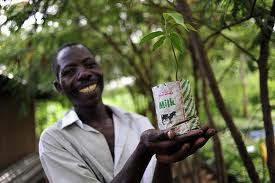 “Climate Smart Agriculture is being presented as sustainable agriculture, but the term is so broad we fear that it is a front for promoting industrial ‘green revolution’ agriculture too, which traps farmers into cycles of debt and poverty.” – Simon Mwamba, ast African Small Scale Farmers’ Federation (ESSAFF)
 “Carbon markets will not work for Africa because the majority of African farmers farm on fewer than two hectares of land, which is not enough to sequester an amount of carbon that is meaningful to sell.  We’re very suspicious that offset schemes will lead to a perversion of African agriculture, with farmers farming what is incentivised, and giving up traditional crops.” – TosiMpanu-Mpanu, Head of the Africa Group to the UN Climate Negotiations
Work Programme on Agriculture under the UNFCCC
Argument that we “need to do something about agriculture” – but what exactly? 
Proposed Work Programme on Agriculture is under Mitigation, not Adaptation - therefore emphasis on carbon offset potential, not farmers’ adaptation
World Bank, FAO, AGRA and others calling for Work Programme on Agriculture to bring about Climate Smart Agriculture– manufacturing consensus?
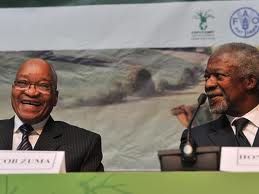 Agriculture: mitigation or adaptation?
Africa Group and civil society pushing for emphasis, funds and commitment on Adaptation
“Dealing with agriculture as a mitigation issue rather than adaptation will lead to developed nations forcing carbon markets on Africa, thereby avoiding putting up money for adaptation.” – African negotiator
UNFCCC Work Programme on Agriculture: good faith discussions? A chance for regulation to eliminate fertilisers, localise food systems, revive locally-adapted seed diversity? 
Or “cut and paste” Climate Smart Agriculture?
Conclusion:
Climate Smart Agriculture & Ag work programme
“Trojan Horse” to bring in agriculture & soil carbon offsets
Huge implications for all agriculture & farmers across the globe 
Social impacts, harmful agriculture
No money or incentive – empty promise
We urgently need Agroecological solutions for Adaptation – but not packaged with, or structured for, carbon markets
Thank you!